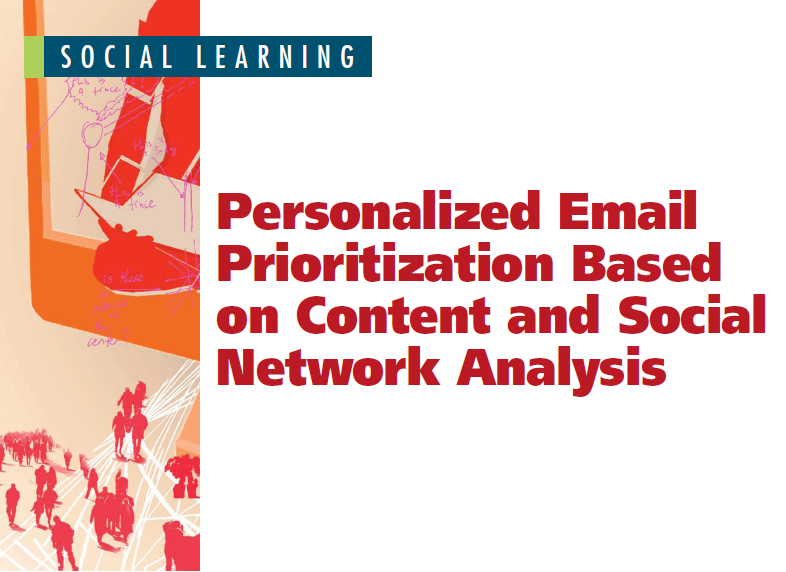 Arthur Lima Cirino
Introdução
Email - Mais importante meio de comunicação, porém:
Recebidos e enviados desordenadamente
Prejuízo de US$650 bilhões

Sistemas que controlem a sobrecarga


Priorização de e-mail personalizado
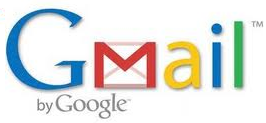 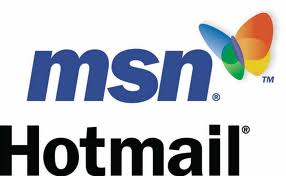 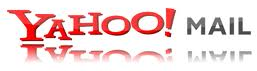 [Speaker Notes: sobrecarga de e-mail é a principal causa evitável de perda de produtividade nas organizações de hoje. Basex Research estimou recentemente que as empresas perdem 650.000.000 mil dólares por ano em produtividade devido a interrupções desnecessárias e-mail. E a média do número de e-mails corporativos enviados e recebidos por pessoa por dia devem chegar a mais de 228 em 2010. filtros de e-mail comercial spam e proteção contra vírus fazer um trabalho razoável hoje. O que resta é comportamentais - não como funciona o e-mail, mas como trabalhamos com ele e como não devemos. Segundo o Gartner Group, 30% dos e-mail é "spam profissionais", caracterizada por excesso de CC, BCC e-Reply All uso. 

Há uma urgente necessidade de resolver esta sobrecarga de informaçãoproblema através do desenvolvimento de sistemas que podemaprender prioridades pessoais a partir de dados e identificarmensagens importantes para cada usuário]
Introdução
Faltam dados para treinamento e teste
Processo custoso
Consumo de tempo
Tedioso
Poucos usuários para muitos critérios de julgamento
1º estudo na área!
Supervised Clustering
Redes sociais
Semisupervised feature induction
Modelo de classificação
Support Vector Machine (SVM)
[Speaker Notes: O processo de coleta de 

Este artigo apresenta o primeiro estudo sobre PEP com uma metodologia totalmente personalizada, onde apenas os dados de cada usuário (o conteúdo textual e da rede social) está disponível para osistema durante o treinamento do sistema eteste.dados é: (indicar)

Supervised Clustering Fornece uma visão em grupo, com base em categorias pré-definidas, e os resultados para pré-determinadas categorias (ou seja, informações sobre a categoria desde que os documentos antes da indexação). SEPARAR DADOS.

Nós propomos uma nova abordagem quecombina supervisionado clustering, socialanálise de redes, semisupervisedindução de recurso, e supervisionadomodelo de classificação para as prioridades do usuárioentre e-mails recebidos.

Support Vector Machines (SVMs) estão relacionados com um conjunto de métodos de aprendizado supervisionado que analisam os dados e reconhecimento de padrões utilizados para classificação e análise de regressão]
Personal Social Network (PSN)
Banco de mensagens anônimas
5 níveis
PSN criada para cada usuário
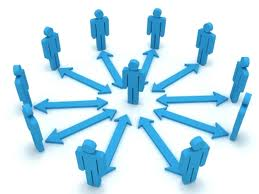 [Speaker Notes: A PSN melhor representa um usuárioatividade social do que um social globalrede, que pode incluircaracterísticas ruidosas e não enfatizarpersonalização na indutivaaprendizagem das características importantesatravés da rede.

Ao analisar o gráfico de cada usuário da PSNestrutura, o nosso sistema pode capturargrupos sociais de remetentes e destinatáriosque tenham interação e-mail semelhantepadrões semelhantes ou papéis sociaise prioridade partes possivelmente semelhantedecisões sobre as mensagens de e-mail. Nossasistema também pode propagar prioridadeOrdenar através de uma rede de e-mail pessoal,a partir de mensagens legendáveis(Instâncias de formação) para outras mensagensque não têm importância atribuído pelo usuáriopontuações.]
Social Clustering
Dificuldade em prever importância de e-mails
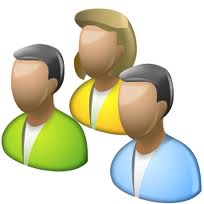 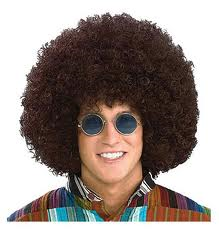 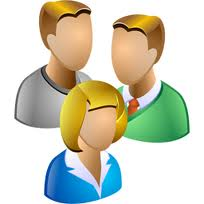 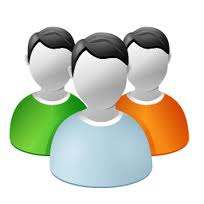 [Speaker Notes: Múltiplas equipes de projetos ou grupos de atividades sociais, onde membros de cada grupo podem ter critérios diferentes ao caracterizar as mensagens.

Clustering é uma técnica de Data Mining para fazer agrupamentos automáticos de dados segundo seu grau de semelhança. O critério de semelhança faz parte da definição do problema e, dependendo, do algoritmo.]
Social Clustering
Rementes não marcam mensagens
Inferência a partir do seu grupo (SVM)

Newman Clustering (NC) algorithm
[Speaker Notes: Support Vector Machines (SVMs) estão relacionados com um conjunto de aprendizado supervisionado métodos que analisam os dados e reconhecimento de padrões utilizados para classificação e análise de regressão 
O algoritmo Girvan-Newman é um dos métodos utilizados para detectar as comunidades em sistemas complexos 
aprendizado não supervisionado é uma classe de problemas em que se procura determinar como os dados são organizados.]
Unsupervised Learning ofSocial Importance Features
Seven metrics todescribe email message features
in-degree centrality,
out-degree centrality,
total-degree centrality,
clustering coefficient,
clique count,
betweenness centrality, and
PageRank score.
In-degree centrality
Medida de normalização para cada contato (mensagens recebidas)




Uma pontuação alta indica um receptor popular na PSN.
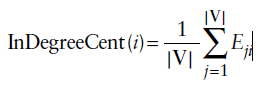 Out-degree centrality
Medida de normalização para cada contato (mensagens enviadas).
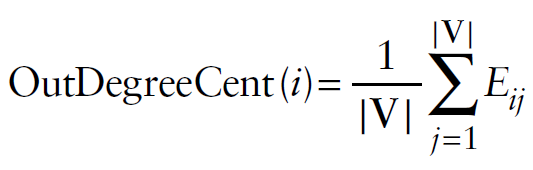 Total-degree centrality
Media simples 
In-degree centrality e
Out-degree centrality
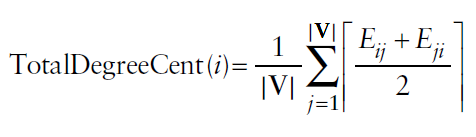 clustering coefficient
Mede a conectividade entre os nós vizinhos a i






Já usado para combater Spams
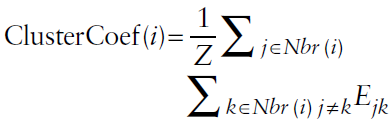 Clique
Subgrafo totalmente conectado dentro de umum grafo não direcionado





Mede a centralidade do nó
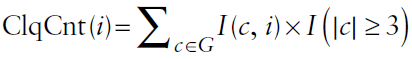 betweenness centrality
Percentual de caminhos que vão através do nó i para todos os possíveis caminhos.

Uma pontuação elevada nesta medidasignifica que a pessoa correspondenteé um ponto de contato entre os diferentesgrupos sociais
PageRank score
Medida global de importância de e-mail
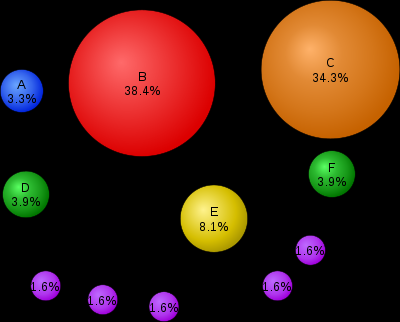 Seven metrics todescribe email message features
Essas medidas são chamadas de recursos de  ‘Social Importance’ (SI)
Atribuído a cada remetente um conjunto de dados extraídos do SI.
Características ponderadas pelos classificadores SVM
Semisupervised Learning ofSocial Importance Features
Indução baseada em:
Etiquetas de importância atribuídas ao usuário
Estrutura gráfica das interações em um conjunto de e-mails pessoais

Level-Sensitive PageRank (LSPR), matriz Nx5
N representa os usuários
Níveis de importância (k = 1, 2, 3, 4, 5)
Experimentos
Language Technologies Institute at Carnegie Mellon University
corpo docente, funcionários e estudantes de pós-graduação

Rotular pelo menos 400 mensagens
	não-spam

Divisão dos dados
Pré-processamento
Canonicalization do endereço de e-mail
Unificação de contas de um mesmo usuário


Identificar e-mails


Checagem manual e correção de erros
Features
Características básicas

From, To, Título, CC, corpo da mensagem

Representadas por um vetor em cada mensagem

Subvetor  de m-dimensões
[Speaker Notes: m
is the number of clusters produced by
the clustering algorithm based on the
user’s personal social network.]
Classifiers
Cinco classificadores pra prever a importância do e-mail.
Score com relação ao nível de importância

O nível de importância com mais alta pontuação é tida como importância prevista pelo sistema.
Medidas
Mean Absolute Error (MAE)




Range from 0 (best) to 4 (worst)
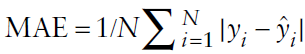 [Speaker Notes: como métrica de avaliação principal, queé padrão na avaliação de sistemas queproduzir previsões de vários níveis discretos.]
Resultados
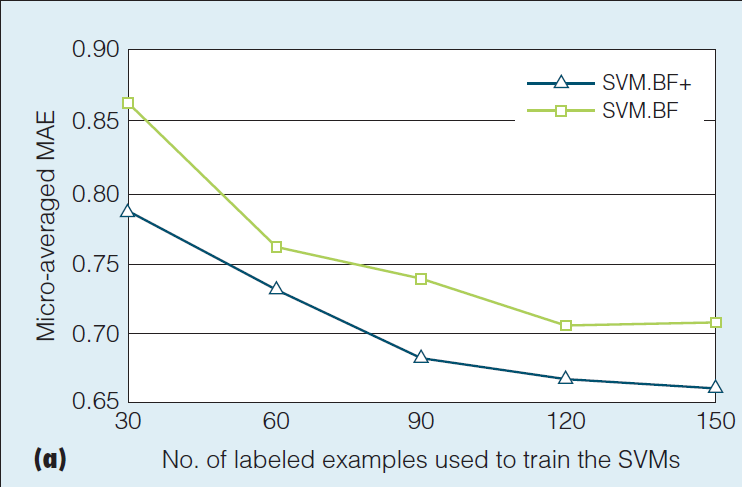 Resultados
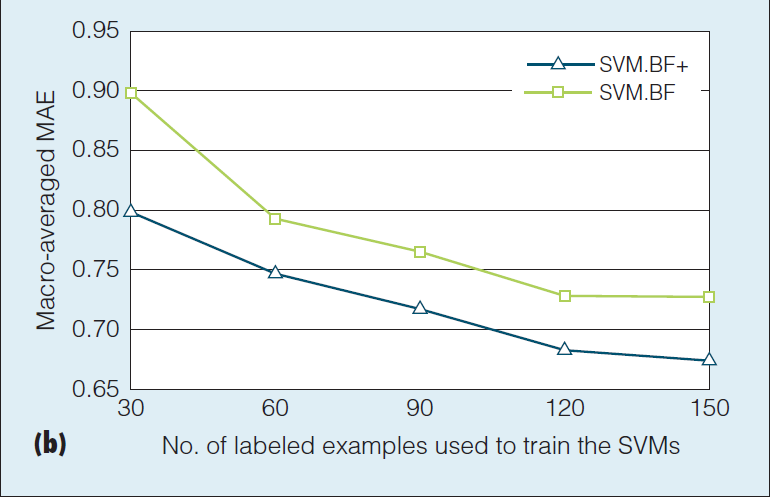 Level-Sensitive PageRank (LSPR)
Normalização – Somatório dos elementos de cada coluna
Atualização iterativa:



X – probabilidades de transição entre usuários com base em interações não rotuladas
a – [1, 0], controle da atualização
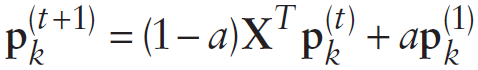